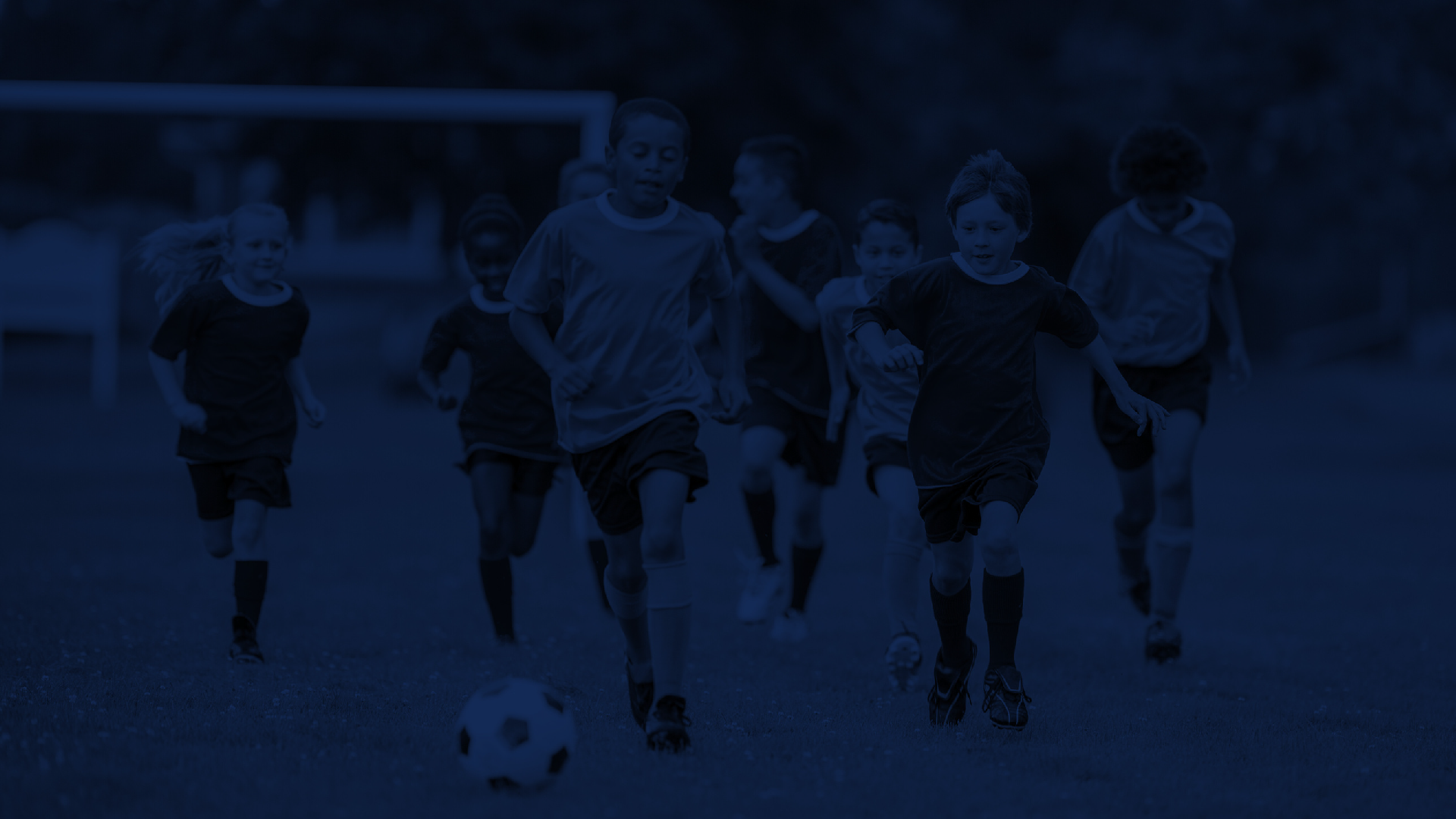 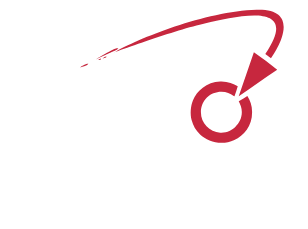 CHANGING SPORT STRENGTHENING COMMUNITIES TRANSFORMING LIVES
Capacity Development Officer
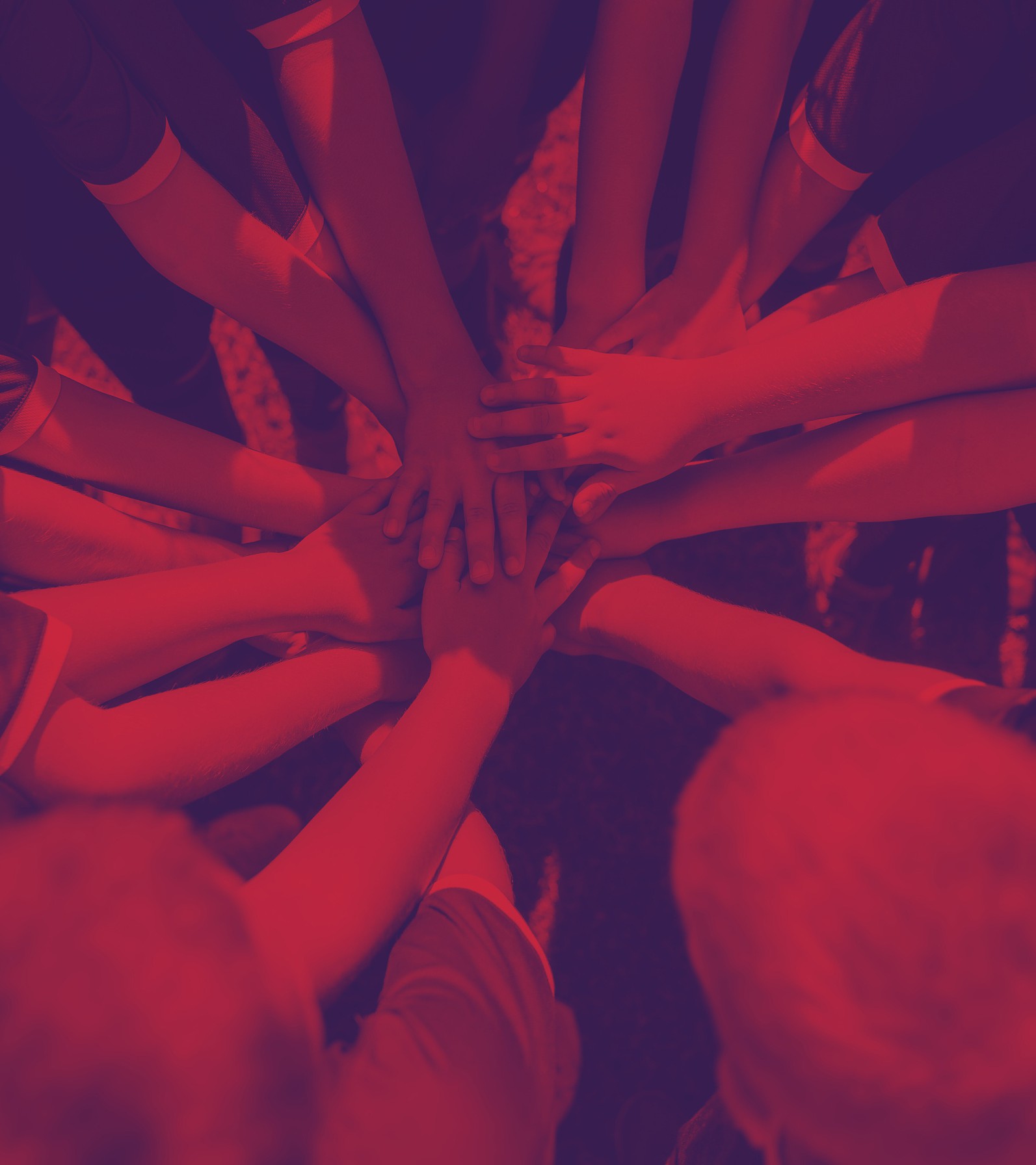 CONTENTS
About StreetGames
3
Our Values
4
5
Our Commitments
Equality, Diversity, Inclusion and Belonging	6
Job Description	7
How to Apply
11
2
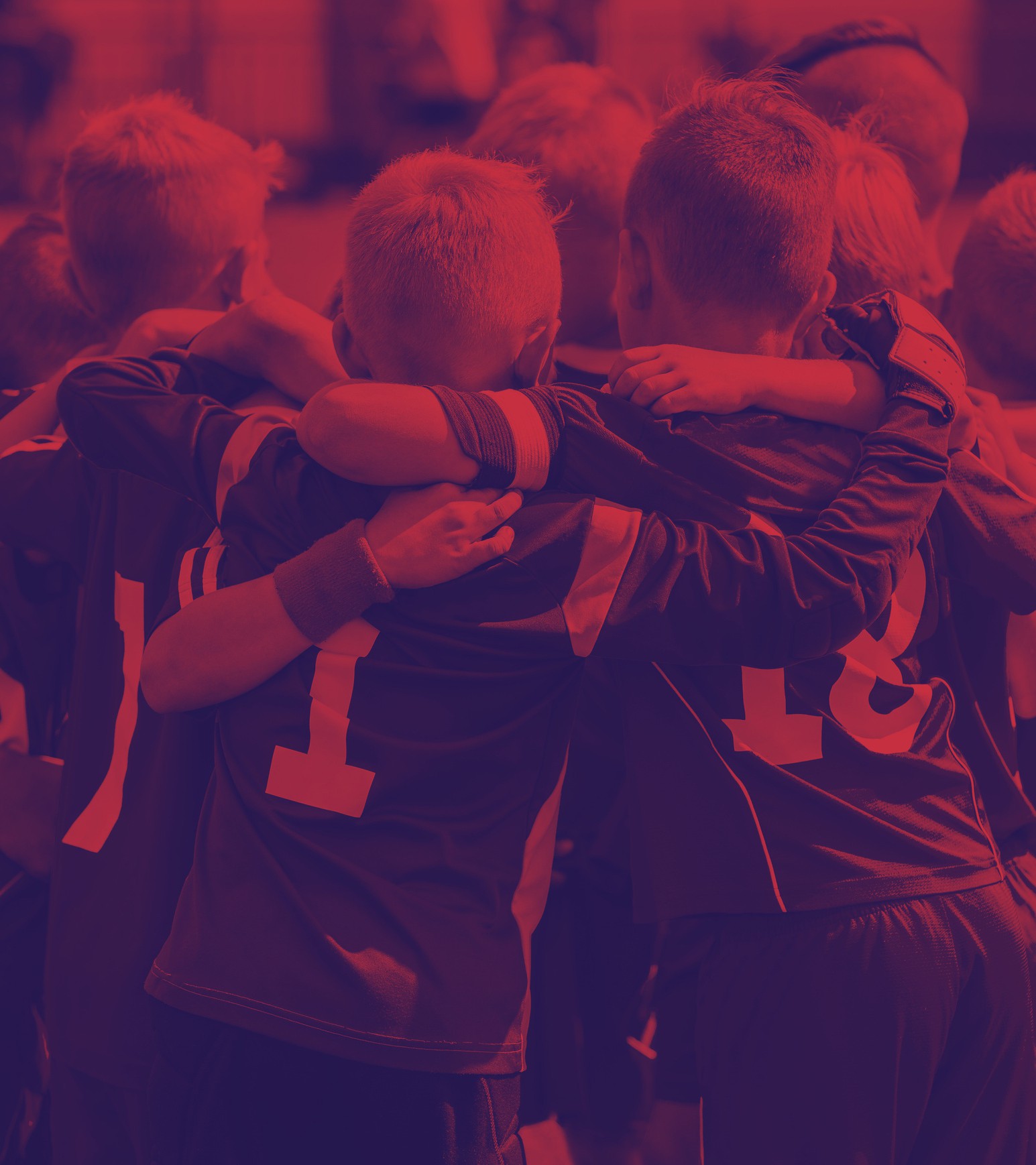 ABOUT  STREETGAMES
StreetGames is a charity passionate about harnessing the power of sport to change the lives of young people and their communities. Through our work with 1,500 trusted local community organisations, StreetGames addresses some of the most pressing issues faced by young people growing up in underserved communities, including poor mental health, food poverty, crime and lack of employment opportunities.


We do this by delivering ‘Doorstep Sport’ at the right time, in the right place, in the right style, at the right price and by the right people. Doorstep Sport aims to make sport accessible to everyone regardless of their income and social circumstance.
3
OUR  VALUES
We hold a set of shared values, through the community of talented people, who work for StreetGames. We hold each other accountable to these values and ensure that we live our values when working with external partners and/or young people.

We are:
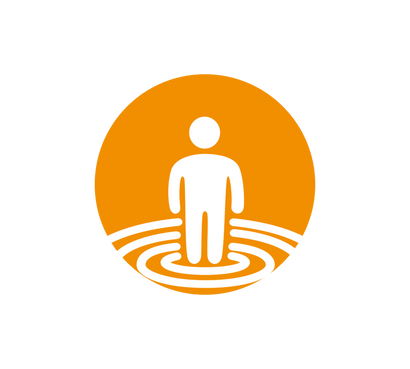 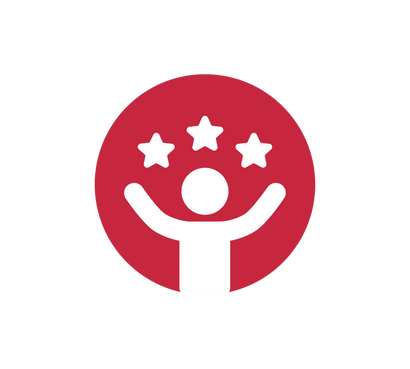 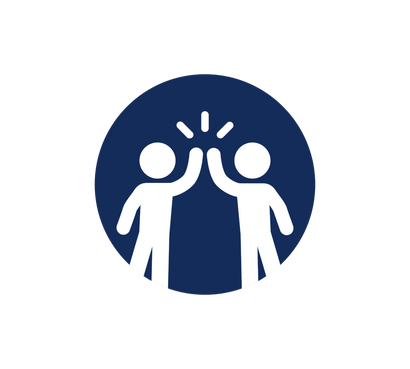 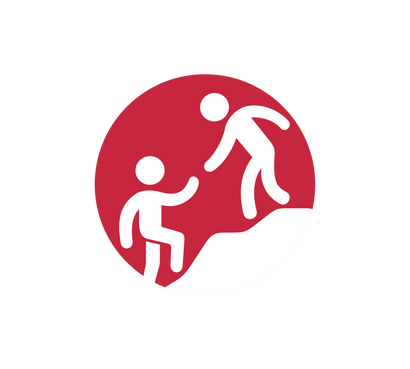 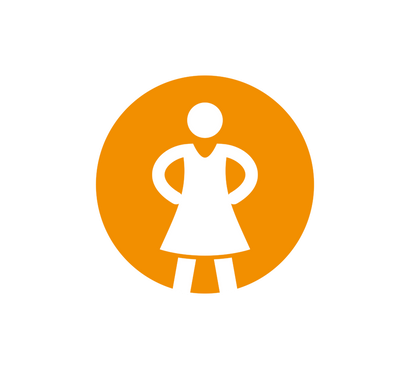 People-centred
Passionate
Positive
Pragmatic
Courageous
People are at the heart of everything we do
We are passionate about making a difference for children and young people living in low- income, underserved communities
We are positive in our approach to every area of our work. We back ourselves to find solutions even when things are challenging.
We are pragmatic about the approaches we must take to tackle the inequalities for young people living in low- income, underserved communities: the world is not perfectly designed, and we find a way.
We are courageous in our approach to creating change. We positively disrupt and challenge in the pursuit of our mission.
4
StreetGames is a special place to work. Our workplace is a community of talented people who work in innovative and co-productive ways. How we work together reflects a commitment we make to each other. We are committed to:
OUR  COMMITMENTS
Learning Together
Embracing critical thinking, celebrating success, and encouraging challenge whilst drawing on our learning and then applying our understanding so we can make the most significant impact on young people through Doorstep Sport together.
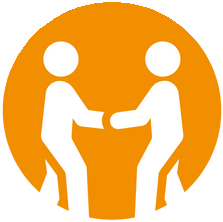 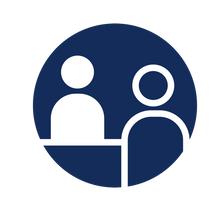 Respecting Everyone
Valuing every member of our workplace community, treating each other as equals and with kindness.
Acting with Integrity
Championing the highest organisational standards. Being greatly aware of our accountability and responsibility. Doing what we say we will do and holding ourselves and each other to high standards.
Being Inclusive
Celebrating the diversity in our workplace community, valuing each others' experiences, skills, expertise, preferences and thoughts.
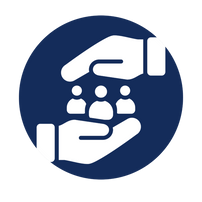 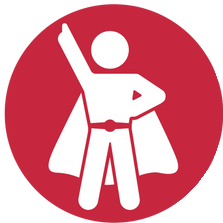 Being Team Players
Being reliable for each other. Supporting one another to achieve. Creating an environment where people feel included and empowered, and can be creative and supported on their StreetGames journey.
Being Agile
By being curious, thinking flexibly and creatively and seeking new opportunities, we pro-actively adapt and provide meaningful support when these new opportunities arise.
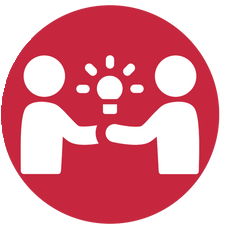 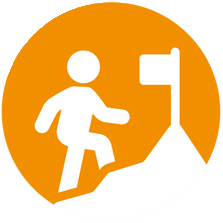 Being Collaborative
Working with others, seeking to utilise the skills and expertise of many. Sharing our learning, ideas, and listening, we achieve the best outcomes for community organisations and young people.
Being the People Beside the People
Making decisions in the best interest of the community organisations and the young people we support and represent so they reap the benefits of Doorstep Sport.
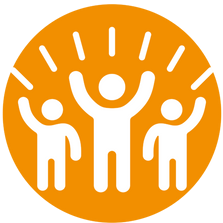 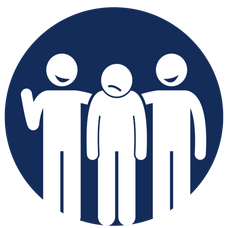 5
EQUALITY, DIVERSITY, INCLUSION and BELONGING
StreetGames is fully committed to the principles of equality of opportunity and is responsible for ensuring that no job applicant, employee, volunteer or member receives less favourable treatment on the grounds of age, gender, disability, race, ethnic origin, nationality, colour, parental or marital status, pregnancy, religious belief, class or social background, sexuality or political belief.

StreetGames is committed to safeguarding and promoting the welfare of children and vulnerable adults and expects all employees and volunteers to share this commitment.

We do not want recruitment for diversity to simply be a tick box exercise at StreetGames, it is the right thing to do and the smartest way for us to do our business and enabling us to be representative of the communities we serve, and creating a diverse team is in the best interest of all our stakeholders.


MORE  INFORMATION
If you’d like to know more about StreetGames please visit our website: www.streetgames.org

About StreetGames and Doorstep Sport: Watch our video here.
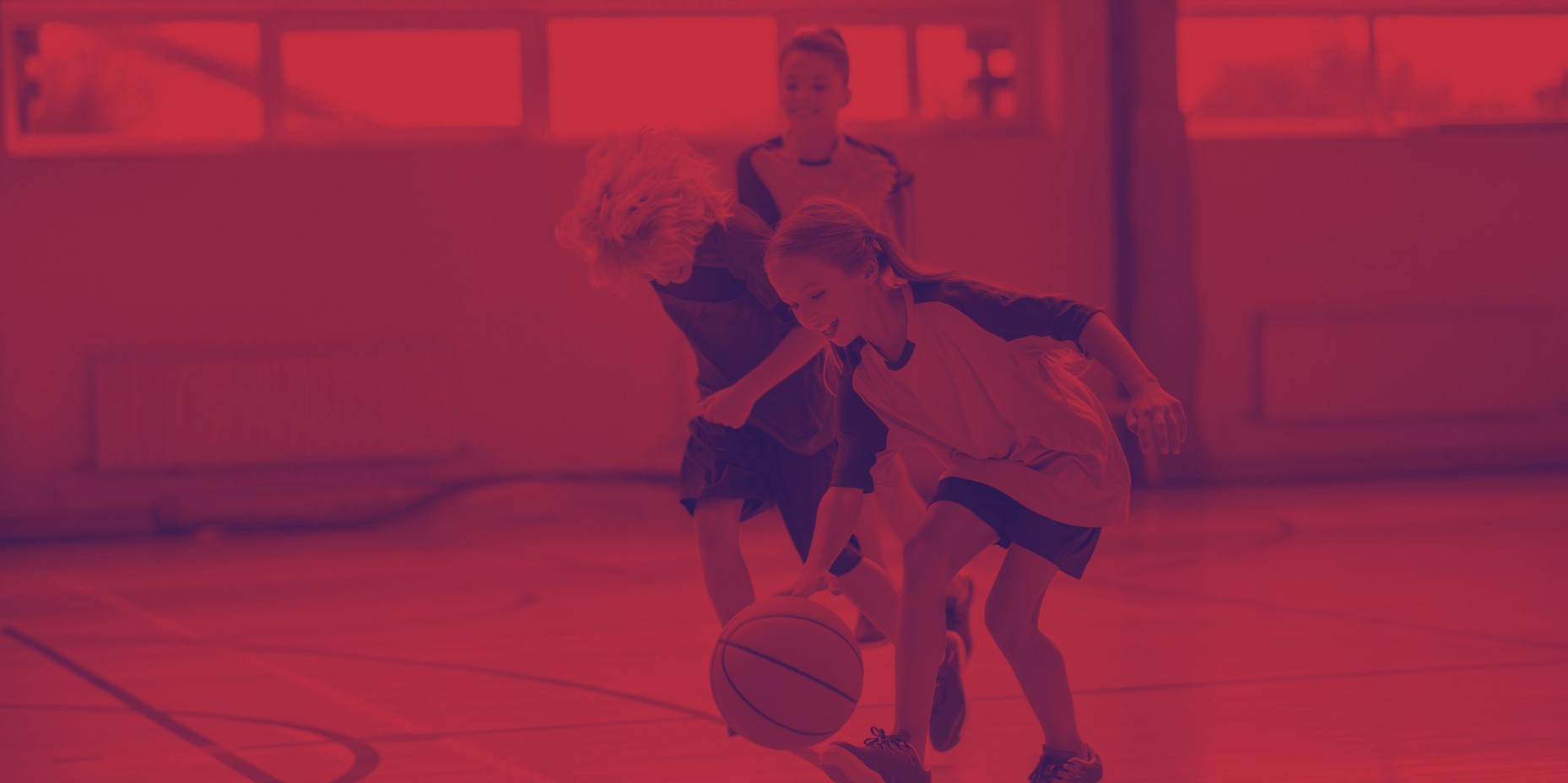 6
JOB  DESCRIPTION
Job Title:   Capacity Development Officer 
Location:   Hybrid home working and office based in London (nr Borough tube) – with regular travel across London required to meet with organisations at their own venues) 
Salary Range: SO1/SO2 SCP29 – 34 £34,520 - £40,105 FTE.

StreetGames is an innovative UK charity with an absolute focus on transforming the lives of children and young people from low-income, underserved communities through sport and physical activity.

Role description 

Following a successful bid to the City Bridge Foundation, this exciting role will aim to provide high-quality capacity-building support for youth, sport and community sector organisations, supporting quality service delivery, effective, efficient and financially sustainable organisations, advocacy and connectivity for the network.    
 
The postholder will provide expert support, guidance and advice to the London Network, ensuring they provide quality service delivery, are effective, efficient and financially sustainable organisations.  This will be facilitated through one-to-one meetings with community organisations to complete Development Toolkits and the production of bespoke actions plans. The capacity-building support will include completion of a workforce development audit to identify the needs of community organisations and working with them to implement training and development plans for staff and volunteers.
The Capacity Development Officers will work with community organisations to help them to reflect, to identify areas of improvement, creative solutions, and development in relation to organisational effectiveness and efficiency, for example through income generation, governance and environmental sustainability.  

The post holder will work alongside other StreetGames’ colleagues e.g. the Network Support Lead, to build and develop relationships with StreetGames organisations and other local and pan-London partners. Part of the role will be working alongside StreetGames’ Fundraising Lead, to identify investment opportunities, providing support with a pilot Future Fundraisers project and the hosting of funding themed workshops. The role will include supporting with the production of mar/comms in the form of blogs, social media and news articles to promote the work and successes of the programme.
7
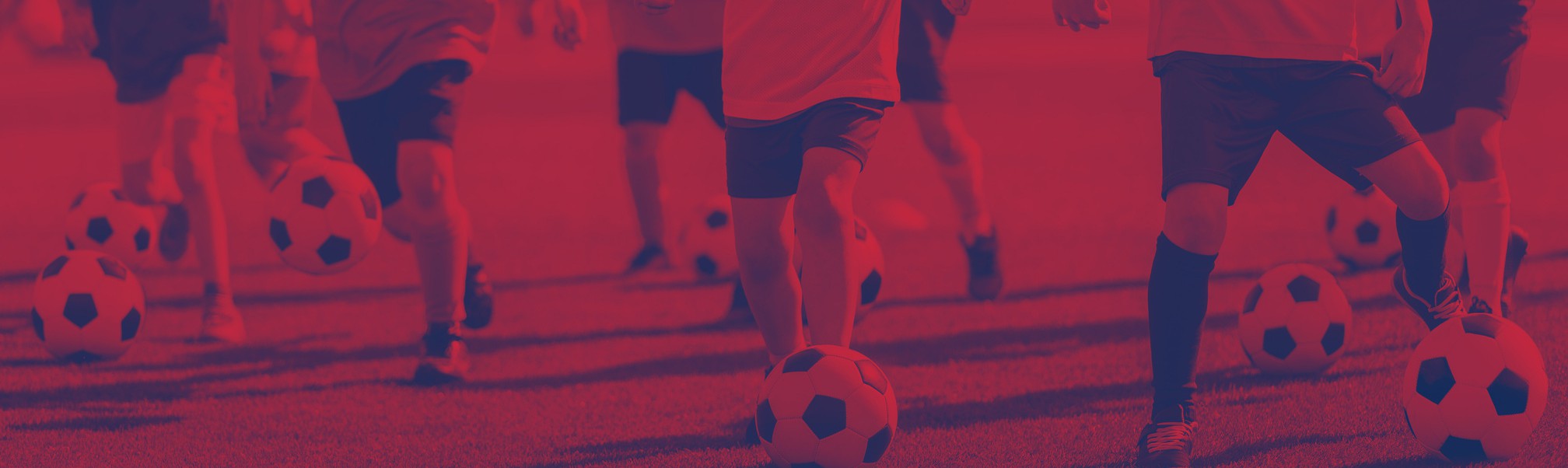 KEY  RESPONSIBILITIES
The postholder will:


Co-ordinate and provide capacity development support to the StreetGames network delivery organisations through in-person one-to-one sessions, network meetings, telephone and written contact, regional updates and correspondence. 
Via in-person meetings undertake needs assessments using our Health and Capacity Development Toolkit and help produce an individual organisation action plan.  
To develop positive working relationships and ensure new local community organisations are engaged with wider StreetGames network.  
Support the coordination and delivery of a Workforce Development Audit and training offer to the network, alongside StreetGames’ Training Academy.  
To support the network with fundraising advice and guidance, including the completion of the Fundraising Readiness Tool, the development of fundraising plans and grant applications (as and when required).  
Use their knowledge and experience of different types of community organisations and how they operate to provide appropriate support and guidance in relation to fundraising and sustainability planning. 
Develop a comprehensive understanding of the local priorities of LTOs and match them to different funding opportunities. 
Disseminate knowledge and collate learnings, insight and good practice on a regular basis. 
Identify where common themes exist and look at ways of creating joint workshops / funding clinics. 
Support networking and best practice sharing events for the network, identifying opportunities for partnership working and collaboration, particularly related to funding, investment opportunities, governance and capacity building.  
Collecting monitoring and feedback data to understand the impact of the support programme, to inform creative solutions, future funding requirements and potential ‘test and learn’ pilots.  
Working alongside wider StreetGames colleagues to coordinate support as part of the programme e.g. arranging meetings in person and online. 
In addition to our core offer, explore and provide creative solutions to support the ‘backroom’ capacity needs of our LTO network.
8
ESSENTIAL  SKILLS  AND  KNOWLEDGE
Knowledge, skills and abilities

Highly developed interpersonal skills and strategies for interacting with a range of organisations and sectors, including coaching and training, sport for development, public health and community development.
Excellent communication skills with the ability to present, negotiate, challenge, listen and understand the views and experiences of organisations.
Strong facilitation skills with the ability to effectively involve a range of partners.
Able to create partnerships which are people-centred, positive and take a pragmatic and courageous approach.
Able to be innovative in approach and be solutions-focused, not being afraid to take action and make change.
Good relationship management skills with the ability to work as part of a team including internal staff and project managers from Locally Trusted Organisations.
Excellent organisational skills with the ability to say ‘no’ or ‘not right now’ in order to prioritise quality work.
Advanced self-reflection and evaluation skills.
Able to prioritise own workload and be self-motivated.
Able to use Microsoft Office applications, particularly Teams, OneDrive, SharePoint and Outlook.

Experience 

Experience of providing face-to-face support to a network of local community and voluntary sector organisations – including an understanding of governance and organisational effectiveness and efficiency. 
Excellent Partnerships management skills with the ability to engage a wide variety of strategic and delivery partners.
Values led approach reflecting StreetGames values of People-centred, Passionate, Positive, Pragmatic and Courageous.
Experience of identifying training needs of organisations, and establishing appropriate training and development support, to meet those needs.
Excellent interpersonal communication skills; presenting ideas and information, providing clear instructions, persuading and negotiating.
Excellent customer care skills with the ability to develop these in others.
Experience of project management. 
Experienced administrator and organiser. 
Experience of communications to partners and networks.
Experience of bid writing and fundraising for community organisations.
Experience of writing successful funding applications, to a diverse range of funders.
Experience of leading collaborative funding bids involving multiple partners.
Experience of evidencing impact by collecting data and showcasing what success looks like.
9
9
ESSENTIAL  SKILLS  AND  KNOWLEDGE
Additional Requirements

1. Commitment to equality and diversity; both in and outside of the organisation.
2. This post will be subject to an enhanced Disclosure and Barring check. 
3. The post holder must be able to and willing to travel across London using public transport.  This is a London based role with extensive travel across London anticipated.  
4. The post holder will be expected to work flexible hours (which on occasions may involve evenings and weekends) to meet with community organisations at times that are suitable for them.
Benefits
Hybrid working
Great work-life balance
Access to free counselling and support services Enhanced family friendly benefits
Company socials Eye care allowance Cycle scheme
Pension scheme of up to 8% employer contributions 25 days annual leave plus bank holidays
2 Volunteering days per year
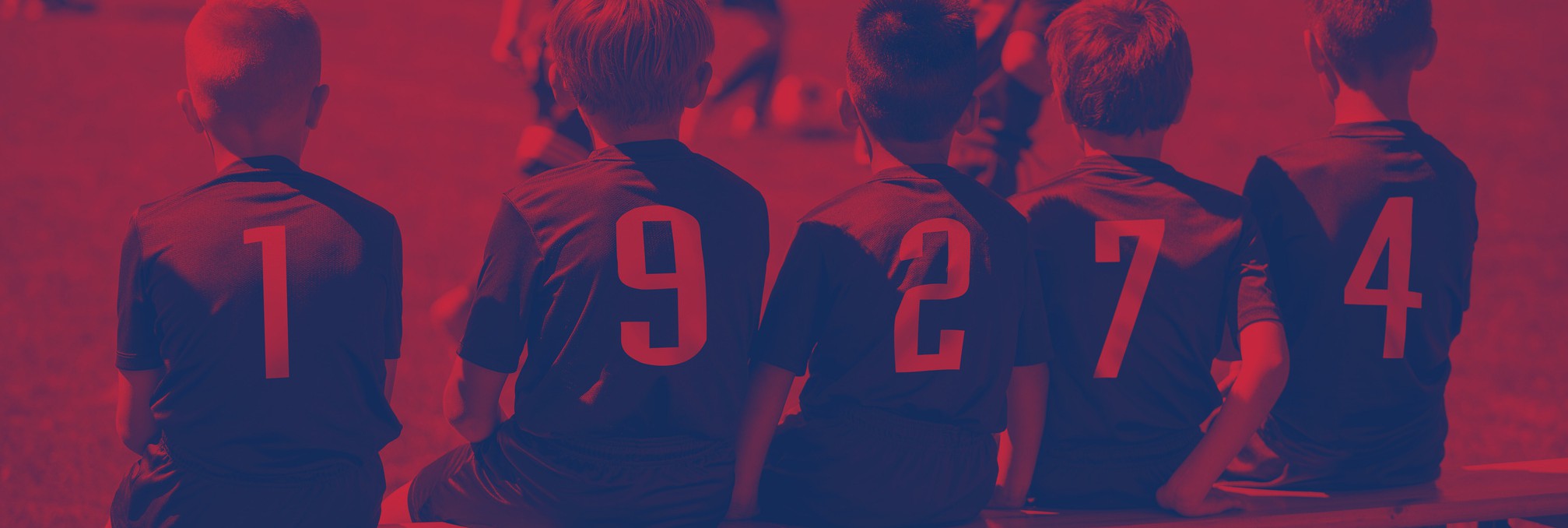 10
9
HOW  TO  APPLY
You can upload your CV and covering letter, outlining your suitability for the role on our website at
https://www.streetgames.org/about-us/careers/

You can email your CV and covering letter, outlining your suitability for the role direct to: jobs@streetgames.org and quote Admin Assistant in the subject line.

If you require any additional support applying for this role, please contact jobs@streetgames.org and we will try and accommodate any reasonable requests.

Please state on your application if you would prefer to apply for 0.4 or 0.8, or whether you would consider both options. 
Closing date for applications is July 7th 2025, at 5pm.Interviews will be held in London the week commencing Monday 14th July. 
If you know you will be unavailable on the dates above, please state this on your application.
Methods are used to systematically remove bias from reviewing process:

Anonymisation – removing all personally identifiable information from an application.
Wisdom of the crowd – getting more than one person to review applications helps to average out subjectivity for a more accurate assessment of merit.
11
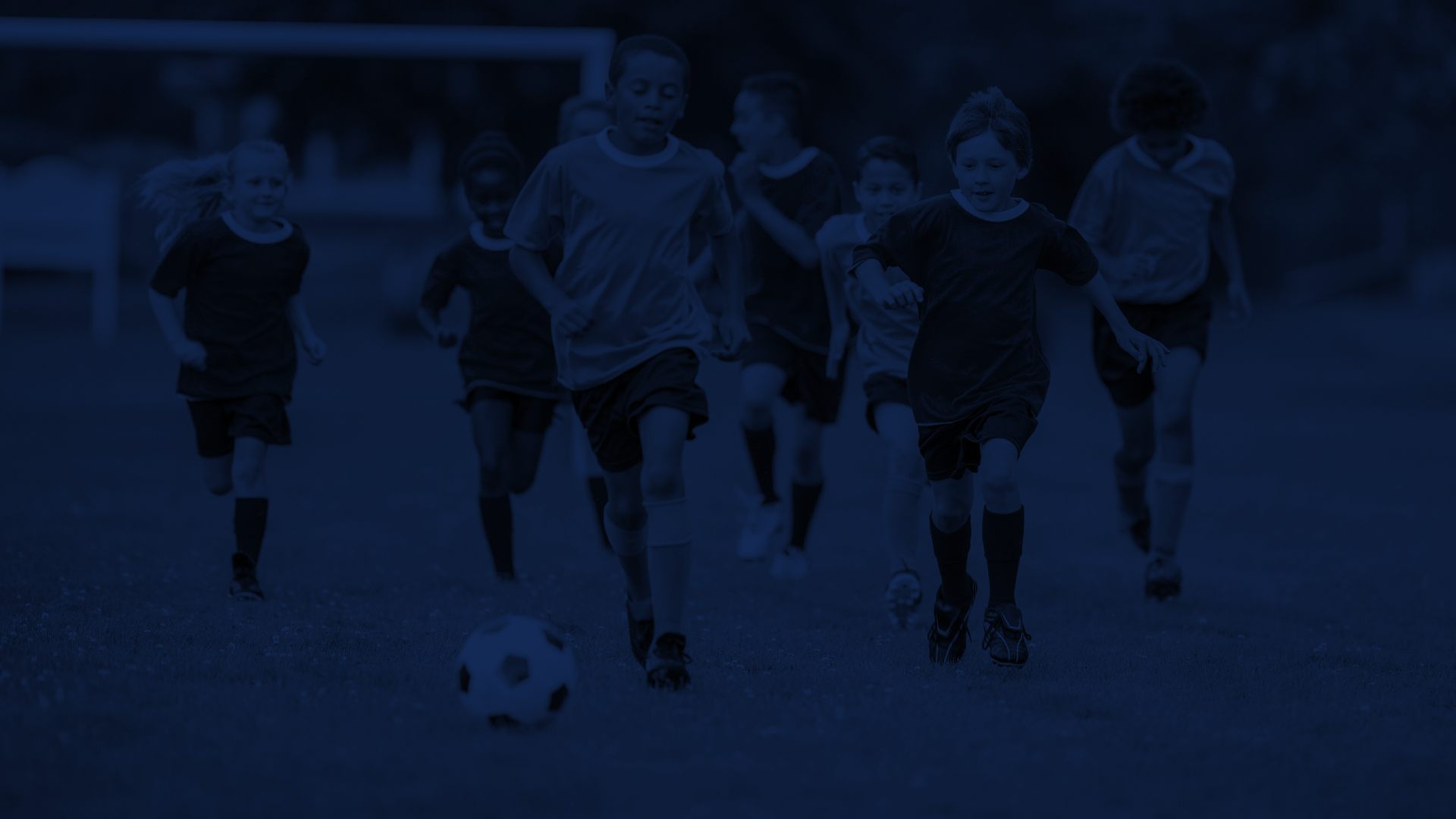 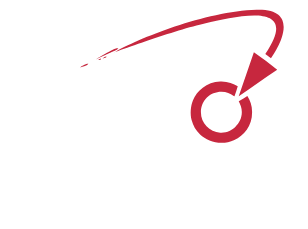 CHANGING SPORT STRENGHTHENING COMMUNITIES TRANSFORMING LIVES
Thank you for your interest